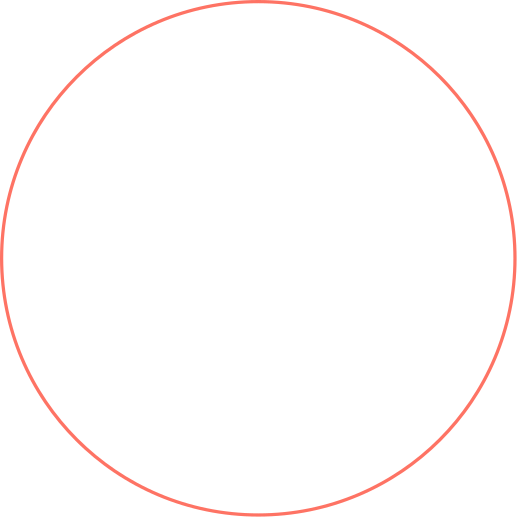 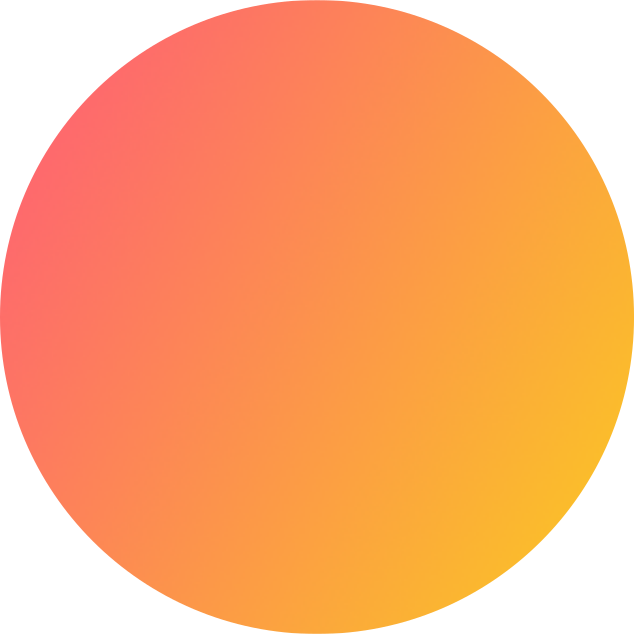 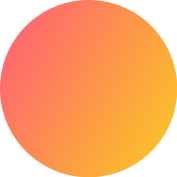 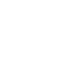 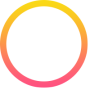 Social and communicative technologies in professional activitiesHOMEWORK
Communication research in China
Reporter: Zhao Wenlong(Bruce)
                  XU Lulu(Bonny)
                 Zhu Huaxing(Danes)
                 Wei Feng(Max)
                 Tian Zhiwen(Kevin)
                 Zhang Shuai(James)
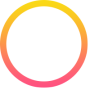 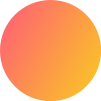 The origin and development of communication in China
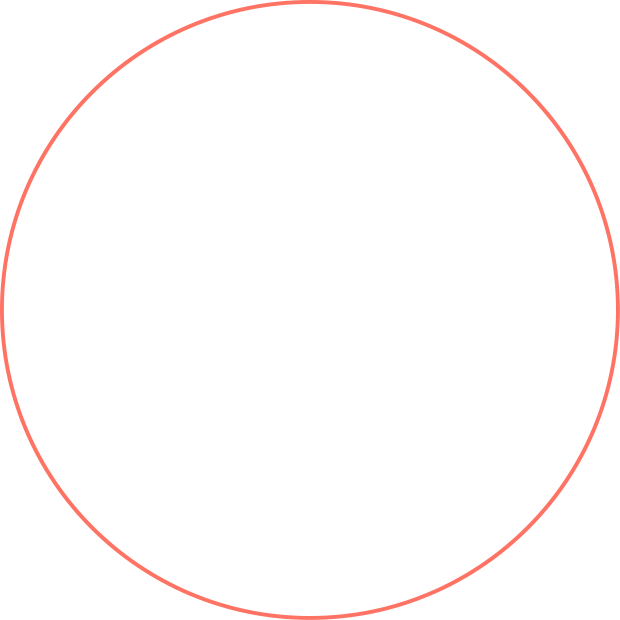 01
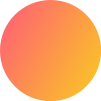 Current situation and characteristics of communication research in China
02
CONTENT
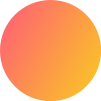 03
Prospect of the development and research of communication in China
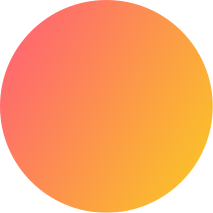 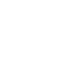 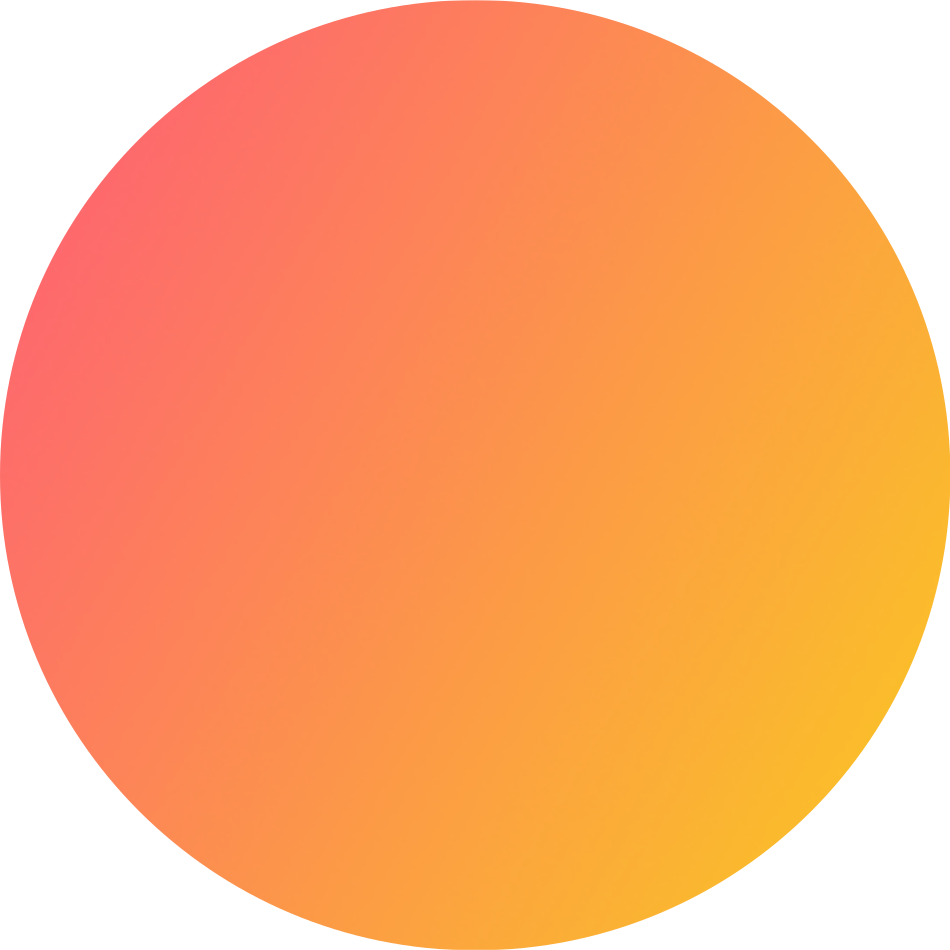 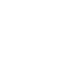 PART.01
The origin and development of communication in China
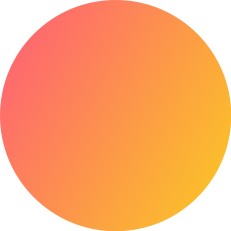 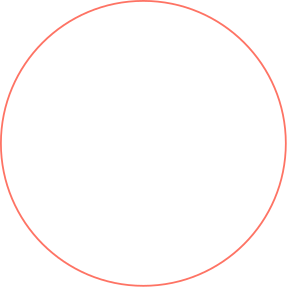 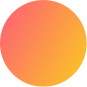 The origin and development of communication in China
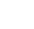 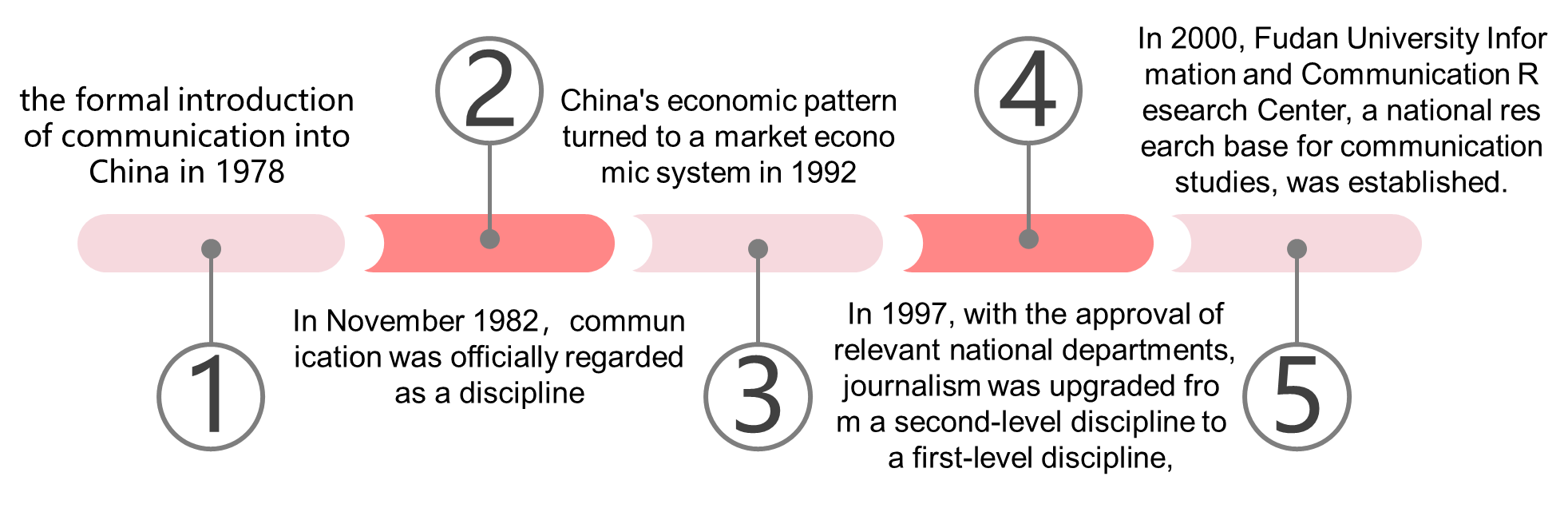 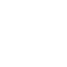 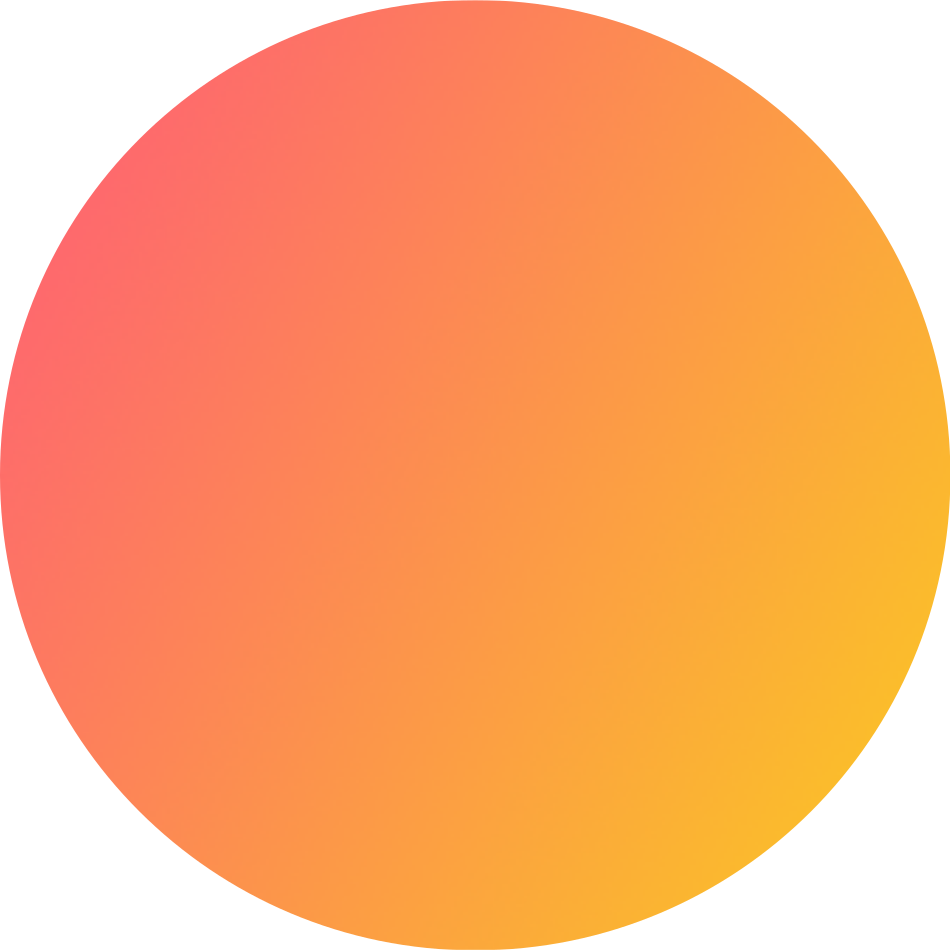 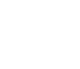 PART.02
Current situation and characteristics of communication research in China
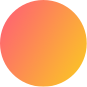 Current situation and characteristics of communication research in China
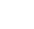 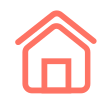 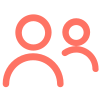 Research subject
Research stage
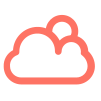 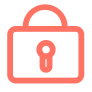 Research method
Indigenous research
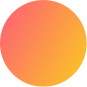 Research stage
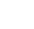 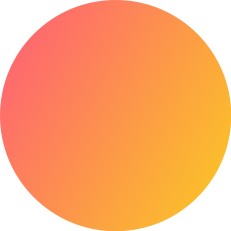 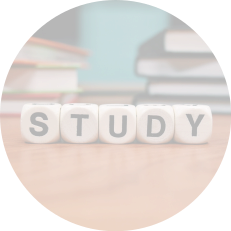 ❶the stage of spreading and popularizing❷the stage of establishing the basic concept❸the stage of deepening and turning❹ the stage of getting out of the trough ❺the stage of establishing the position of the discipline.
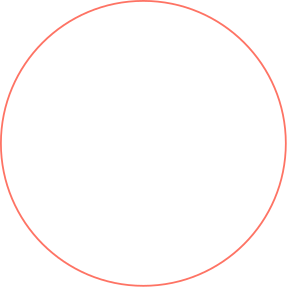 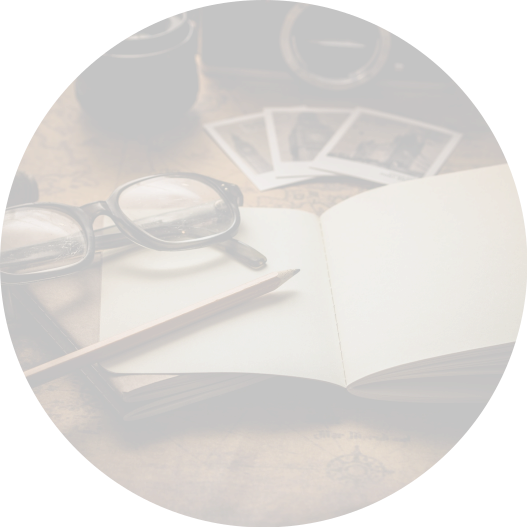 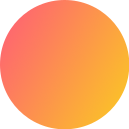 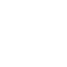 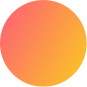 knowledge background of early communication researchers
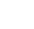 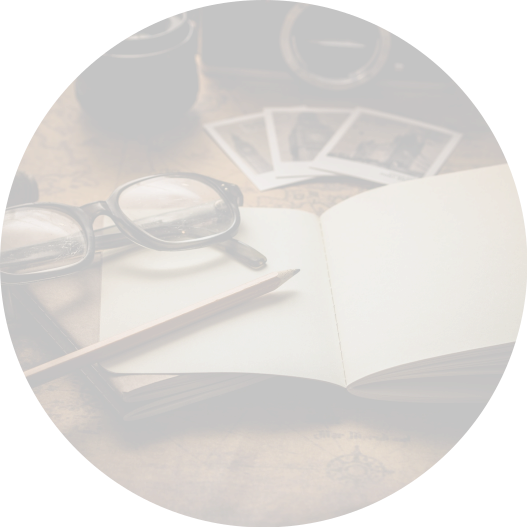 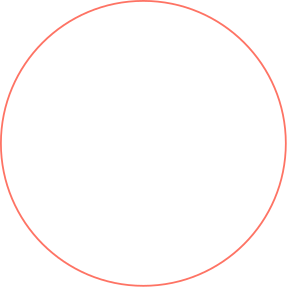 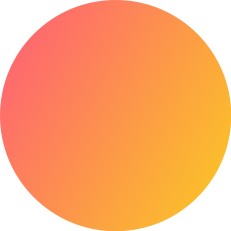 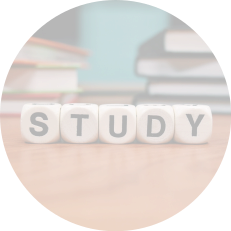 sociology
political science 
psychology
Chinese language
journalism 
 publishing
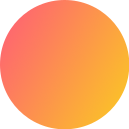 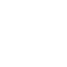 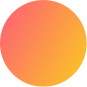 Research method
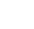 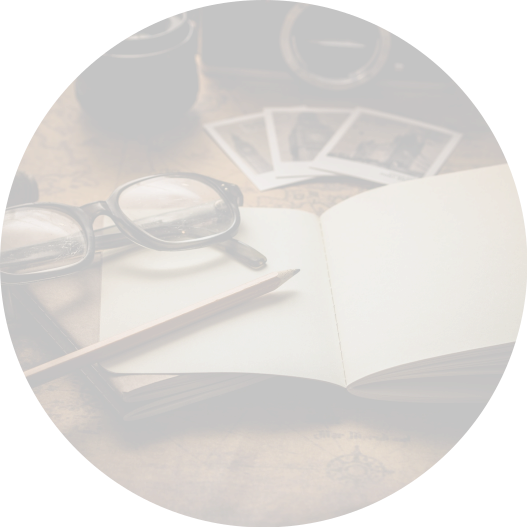 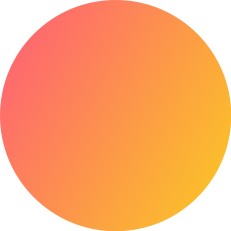 Quantitative analysis
Qualitative 
analysis
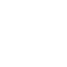 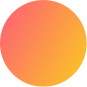 Indigenous research
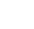 ❶one is simple transplantation, directly applying foreign theories to local society❷Secondly, according to the particularity of the local society, it supplements, revises or decides the foreign theories.❸The third is to construct original theories based on local society.
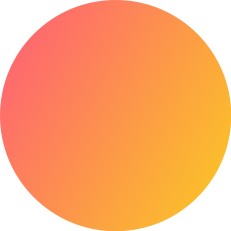 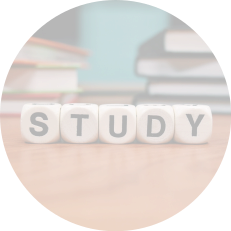 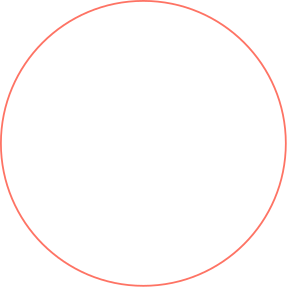 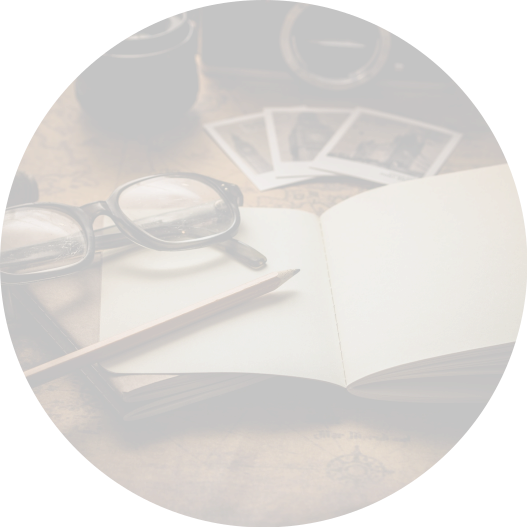 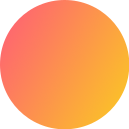 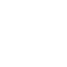 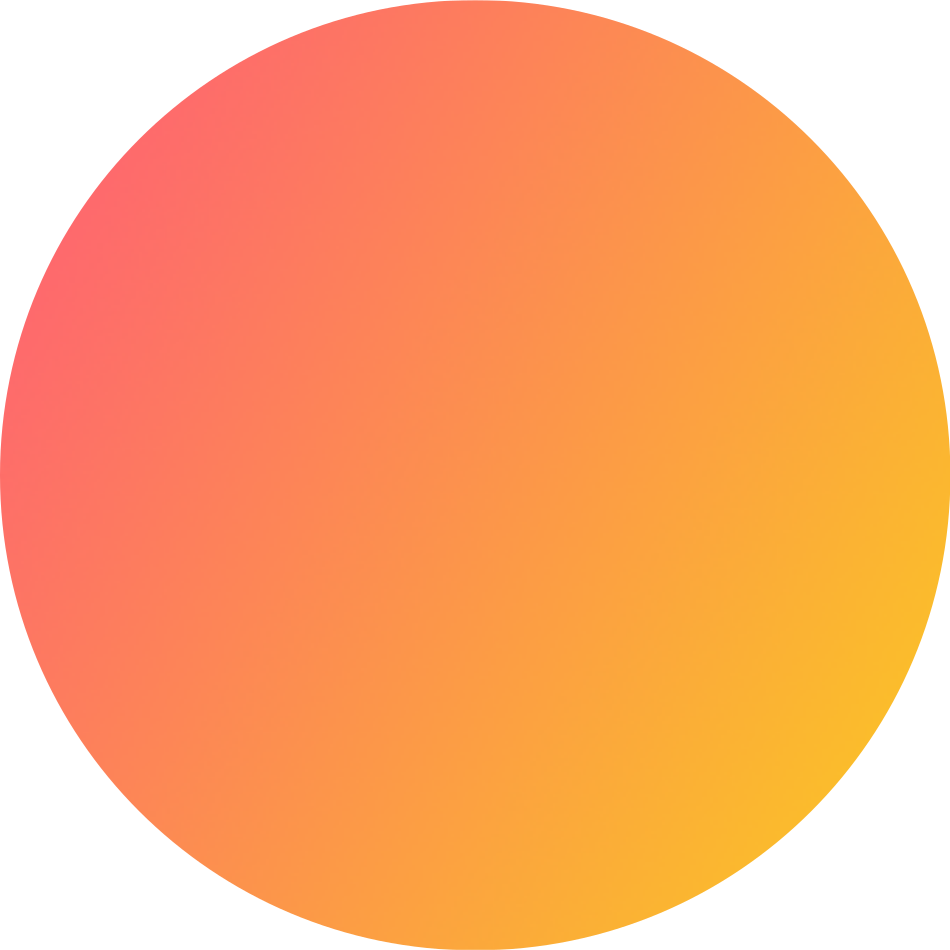 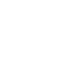 PART.03
Prospect of the development and research of communication in China
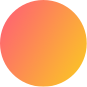 Prospect of the development and research of communication in China
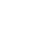 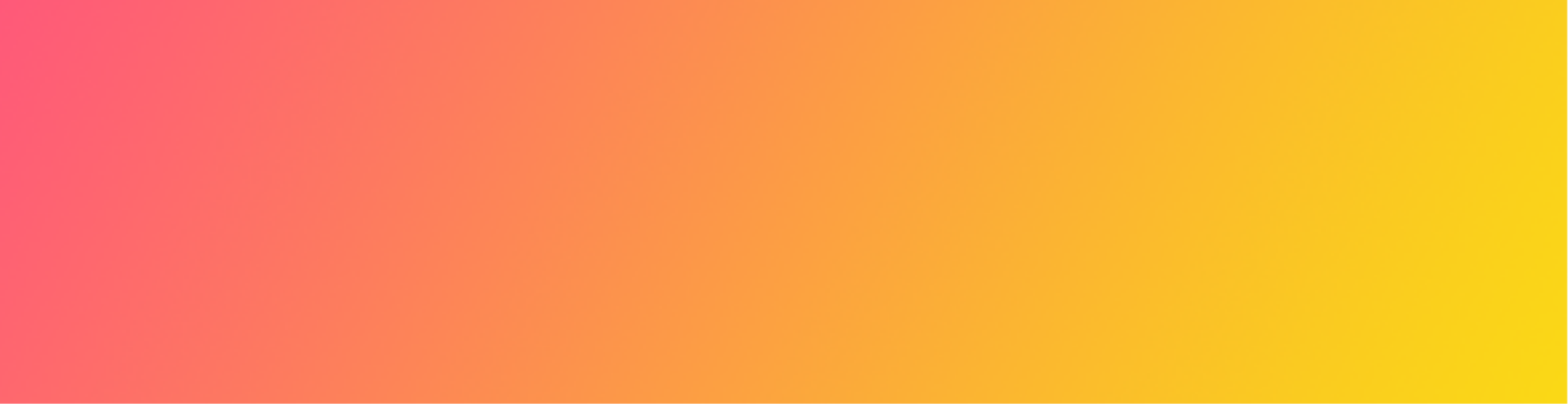 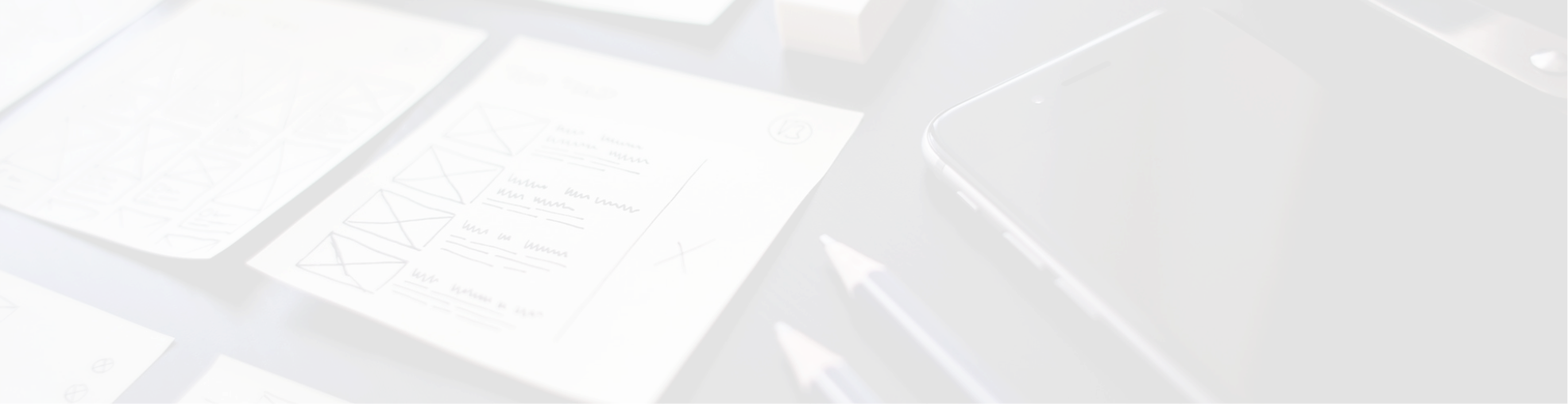 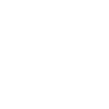 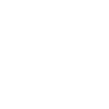 Do not ignore the initial theoretical pursuit
Pay attention to the diversity of research directions
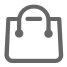 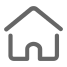 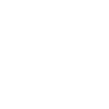 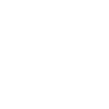 Strengthen international exchanges
Establish a scientific and fair academic mechanism
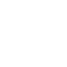 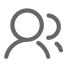 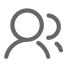 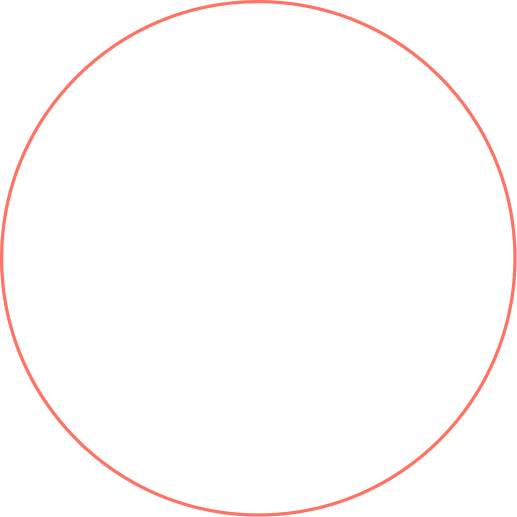 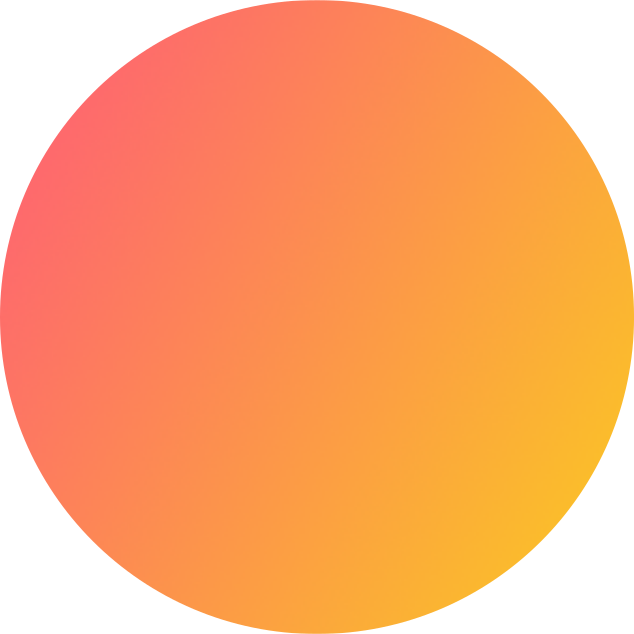 -2020
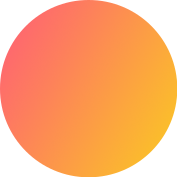 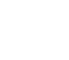 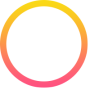 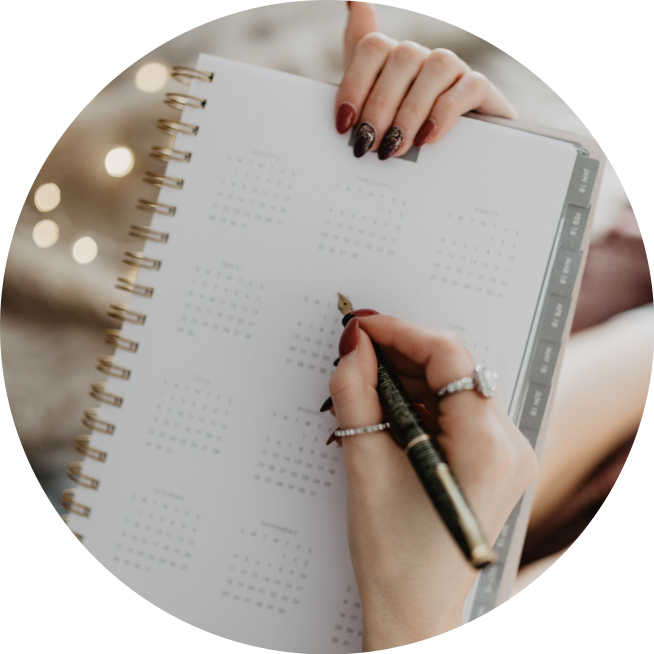 THANKS
Reporter: Zhao Wenlong(Bruce)
                  XU Lulu(Bonny)
                 Zhu Huaxing(Danes)
                 Wei Feng(Max)
                 Tian Zhiwen(Kevin)
                 Zhang Shuai(James)
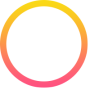